Belma KORKUTER
Autodesk Maya ile Çalışmak (Giriş)
Autodesk Maya
3B bilgisayar grafikleri, tarihi gelişimleri çok eskilere dayanmamasına rağmen, son 25 yılda büyük gelişim göstermişdir.

Bunun en büyük sebebi teknolojinin hızlı gelişimidir.

Bilgisayar grafikleri ilk kez, gerçek anlamda 1950’li yıllarda hayatımıza girmiştir ve o zamanlarda sadece vektörel, ilkel, grafiksel şekillerden ibaretti.

1960’li yıllarda geliştirilen sistemler bugun kullandıgımız cogu yazılımın temelini oluşturdular.
Belma KORKUTER
Autodesk Maya
1980’li yıllarda is Raytrace (ışın izleme)kavramı oluşturuldu ve bu 3B açısından bir devrim niteliğindeydi.

Artık bilgisayar grafikleri basit ve plastik görünümleri dışına çıkmaya başlamışlardı.

Böylece metalik yada cam gibi saydam ve ışığı kırabilen melzemeleri gerçekçi bir şekilde canlandırılabildiler.

Bununla birlikte aynı yıllarda bilgisayar grafikleri filmlerde kullanılmaya başlandı.
Belma KORKUTER
Autodesk Maya
90’lı yıllar boyunca bilgisayarlar büyük oranda kişiselleşirildi ve bireysel kullanım oranı artmaya başladı.
Bu yıllarda birçok firma irili ufaklı animasyon yazılımı üretmeye başladılar.
Böylelikle bilgisayar animasyonu oldukça yaygınlaşmıştı ve gittikçe gelişiyordu.
Aynı zamanda bu durum rekabet ortamını oluşturmuş ve bu da Maya’nın doğmasını sağlayan kuruluş, Alias Wavefront’un kurulmasının temellerini sağlamıştır.
İlk kez 1998 yılında Maya satışa sunulmuşur.
Belma KORKUTER
Autodesk Maya
Maya, Alias firması tarafından çıkarıldıktan ve uzun yıllar kullanıldıktan sonra 2006 yılında 7.0 sürümü sonrası Alias firmasına ait diğer tüm yazılım ürünleriyle birlikte Autodesk firmasınca satın alınan ve 3B komple çözüm sunan bir animasyon paketidir.
3B animasyonda endüstri lideri bir yazılımdır.. Kullanım alanı oldukça geniştir. Örn: film, çizgi film, kısa film, oyun vb..
Maya bugün animasyon ve film endüstrisi tarafından en çok tercih edilen 3B modelleme ve animasyon yazılımıdır.
Belma KORKUTER
Autodesk Maya
Maya çok geniş ve sürekli gelişen esnek bir yapıdadır.
Her geçen gün bünyesine yeni özellikler katan büyük bir yazılımdır.
Tasarım ve görsel efekt işlemleriyle uğraşan tüm dünya profesyonellerinin tercih ettiği bir yazılım olmasıyla da bilinir. 
Tercih edilmesinin bir sebebi de, açık script yapısıdır. 
Profesyoneller genelde projeye göre hazırladıkları script ve pluginleri Maya'nın açık yapısı sayesinde çok kolayca kullanabilmektedirler.
Belma KORKUTER
Autodesk Maya
Amatörler ve 3B tasarım alanında çalışan çoğu kişi gerçek birer sanatçıdır. 

Renk, doku, kontrast, kompozisyon gibi bir çok sanatsal disiplin hakkında bilgi sahibidirler.

Bu temel sanatsal disiplinler animasyonun ve tasarımın vazgeçilmezidirler.

Bu sanatsal temeller ile ilgili bilgi sahibi olmanız ortaya çıkardığınız projeye büyük oranda yansır.
Belma KORKUTER
Maya ile Çalişmak
Maya ile yapılan çalışmalar genel olarak aşağıda belirtilen kategoriye ayrılır:
Model Oluşturma
Poligon, NURBS, ve alt yüzeyler (subdivision surfaces) modelleme olarak farklı şekillerde farklı nesne türleri vardır.
Her bir nesnenin kendi güçlü tarafları mevcuttur ve farklı kullanım amaçları için tercih edilirler. Genel bir şekilde tanımlanacak olursa:
Poligonlar, bir yüzey modellemeyi ve/ya mevcut yüzeyi yeniden şekillendirilme işlemini sağlar.
NURBS kolaylıkla düzgün – kavisli ve yüksek seviyede kontrollü yüzeyler oluşturmanızı sağlar.
Alt yüzeyler (subdivision surfaces) en az yük verileri ile yüksek düzeyde yüzey düzenlemesine olanak verirler.
Belma KORKUTER
Maya ile Çalişmak
Character rigging (karakter donatma (oluşturma))

Çoğu animasyonda belirli karakterler vardır. Maya da özellikle eklem bölgeleri ile hareket eden karakterler çok önemlidir.  İnsan hayvan vb..

Maya, karakterler için iç iskelet tanımlama ve deformasyon ile gerçekçi hareket oluşturma ayrıca karakterler için bir üst yüzey yani cilt dediğimiz yapıyı bağlamayı sağlar.
Belma KORKUTER
Maya ile Çalişmak
Animasyon

Animasyon adına aklınıza gelebilecek herşeyi mümkün kılabilen bir yazılımdır.
Belma KORKUTER
Maya ile Çalişmak
Dinamik, akışkan, ve diğer simüle etkileri


Maya; yangın, patlama, sıvılar, saç/kürk, çarpışan nesnelerin fiziksel durumu, ve daha fazlası için gerçek dünya etkilerini simüle etmek adına kapsamlı bir araç paketi içerir.
Belma KORKUTER
Maya ile Çalişmak
Painting and paint effects(Boyama ve boya etkileri)


Maya; grafiksel tabletler, iki boyutlu tuval boya, üç boyutlu modelleri direk boyama, script boya anlamında neredeyse sınırsız sistemler içerir.
Belma KORKUTER
Maya ile Çalişmak
Lighting, Shading, and Rendering (Aydınlatma, Gölgelendirme ve Sunma)

Sahnedeki tüm nesnelerin; renklerini, ışığını ve dokularını ayarladıktan sonra sahneye render denilen bir işlem uygulayarak sahnenin son görüntüsünü resim olarak düzenleyebiliriz.
Belma KORKUTER
3B Koordinatlari
Çoğu 2B grafik yazılımları bitmap tabanlıdır fakat tüm 3B yazılımlar matematiksel komutlardan bir mozaik görüntüsü oluşturur.
Film, video oyunları vb.. gördüğünüz tüm etkileyici Bilgisayar Grafiği (CG) görüntüleri arkasında en güçlü yöntem, 3B sağlayan bu mozaik yapıdır.
2B yazılım bilginiz varsa zaten vektörlere aşina olmalısınız.
Bir düzlem üzerine çizim yapmaktansa, Maya ve diğer tüm 3B grafik araçları hesaplamalarına derinliğide eklerler..
Belma KORKUTER
3B Koordinatlari
İki boyutda, uzay iki eksende tanımlanır: X ve Y genişlik ve yükseklik.

Üç boyutda, uzay üç eksende tanımlanır: X, Y ve Z (genişlik, yükseklik ve derinlik)

Bahsedilen üç eksen belirli bir nokta üzerinde (X, Y, Z) şeklinde ifade edilir ve bu şekilde sayısal bir klavuz oluşturmuş olur.
Belma KORKUTER
3B Koordinatlari
Bu eksenlerin çıkış noktası sıfır noktasındır ve buna origin denir.
Bu (0,0,0) da yer almaktadır ve her üç eksenin kesişimidir.
Buradaki üç sayı bize bir noktanın boşlukdaki 3B kordinatlarını veriyor.
Ör: Bir nesne origine göre  7 unit sağa (x), 4 unit aşagıya (z), ve 3 unit yukarıya (y) dogrudur yani (7,4,3) şeklinde ifade edilir. 
Origin in karşısındaki noktaları belirtmek için negatif sayılar kullanırız. 
Ör: Bir nesnenin kordinatları (-5, -2, -1) olsun. Bu nesne originden 5 unit solda, 2 unit yukarda ve 1 unit aşagıda bulunuyor demektir.
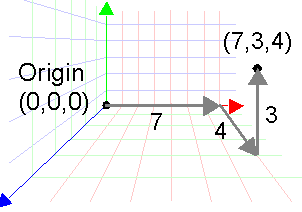 Belma KORKUTER
3B Koordinatlari
Bu üç eksen tarafından tanımlanan 3 boyutlu uzaya World Axis denir ve X Y Z eksenleri sabit referans olduğu kabul edilir.

Bu eksenler her zaman sabitdir ve Mayanın Perspective ekranında, sol alt köşede XYZ Axis iconunda temsil edilirler.
Belma KORKUTER
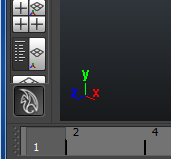 Maya ve Donanimimiz
Sahip oldugunuz bilgisayar donanımı nispeten Maya’nın sisteminizde sağlıklı ve iyi bir performasta çalışabilmesi için çok önemlidir.
Maya günümüzde orta sınıf olarak adlandırılan ve genellikle evlerimizde kullandığımız bilgisayarlar üzerinde rahatlıkla çalışabilir fakat bu rahatlık görecelidir.
Maya performanslı ve rahat bir çalışma akışı sunması açısından büyük oranda donanıma bağımlı bir yazılımdır.
Belma KORKUTER
Maya ve Donanimimiz
Bu donanımların en başında Grafik Kartı gelir.
İyi ve güçlü grafik kartı Maya ile çalışırken tasarım ve pencerelerini daha rahat kullanmamızı ve daha ayrıntılı modeller oluştururken bilgisayarımızın daha akıcı bir performansa sahip olmasını sağlar.
Ekranda gördüğünüz herşeyi grafik kartınız sayesinde görürsünüz.
Modelinize farklı bir açıdan bakmak istediğinizde modeliniz ne kadar ayrıntılı olsa da modelinizi döndüren ve ekrana tekrar doğru biçimde getiren grafik kartınızdır.
Belma KORKUTER
Maya ve Donanimimiz
Bu iş için piyasada bulunan ve çeşitli fiyat aralığına sahip birçok 3B hızlandırma moduna sahip grafik kartı işinizi görecektir.
Ne kadar kapasiteye sahip bir ekran kartına sahip olmalıyım??
Tamamiyle sizin bütçeniz ve ortalamanın üstü bir kalitedeki grafik kartları arasında yapacağınız bir seçim olmalıdır.
Unutmamamız gereken, grafik kartlarının bizler için çok önemli oldugu ve en kotu grafik kartına sahip olsak bile 80li yıllarda animasyon yapan insanlardan en az 50 kat daha hızlı bir ekran kartına sahip olduğumudur.
Belma KORKUTER
Maya ve Donanimimiz
Bilgisayarımızın işlemcisi de bizler için diğer bir önemli donanım parçasıdır.
İyi bir işlemci demek genel anlamda hız demektir.
Günümüde standart haline gelmiş çift çekirdek mimarisine sahip bir işlemciniz varsa bu iyidir.
İşlemci faktörü kendisini render yani sahnemizi görselleştireceğimiz safhada kendisini gösterir.
Gölgeleri, gölgelerin tiplerini ve sahnedeki nesnelere ait materyalleri ve bu materyallerin her türlü tepkimelerini, kısaca sahnedeki herbir parametreyi hesaplayan parça, işlemcidir.
Belma KORKUTER
Maya ve Donanimimiz
Sahip olduğumuz RAM da bizler için önemlidir.
Sahnede yaptığımız anlık değişimleri ve bu değişimlerin yüklenmelerini direk olarak etkileyen faktör sahip olduğumuz RAM miktarıdır.
Eğer yüklü bir dosya üzerinde çalışıyorsak bu dosya ile ilgili birçok bilgi o anda RAM üzerine yüklenir ve RAM kapasitemizin miktarı bu durumda önemli bir rol oynar.
RAMler ayrıca render işlemi sırasında bir kısım bilgininde kullanılması açısından önemlidir.
Belma KORKUTER
Maya ve Donanimimiz
Maya’yı kullanırken bizim için bir diğer donanım ise Mouse tur.
Maya 3 butonlu mouselar ile çalışmak üzerine tasarlanmıştır.
Günümüzde çogu mouse 2 buton + 1 çevirme çarkı ile birlikte satılmaktadır.
Oradaki çevirme çarkı aynı zamanda 3. buton görevini görmektedir.
Maya ile çalışırken tüm pencere kontrolleri Mouse muzun butonları ve klavyedeki bazı kombinasyonların ortak kullanımları ile yapılır.
Belma KORKUTER
Maya ve Donanimimiz
Sahip olduğumuz ekran bizler için çok büyük bir öneme sahip olmasa da, büyük bir ekran bizler için daha rahat bir görünüm dolayısıyla daha  daha iyi bir çalışma alanı sağlayacaktır.
Eğer iki ekrana sahipseniz bu çok daha iyidir çünkü Maya’da ki her menü paneli kaydırılabilir ve taşınabilir şekildedir.
Bu bizim için fazlasıyla lüks bir durumdur.
Mayanın hotbox özelliğini kullanırsanız ekrandaki tüm menüleri gizleyebilir ve sadece gerekli olduğu anlarda tektuş fonksiyonu ile açıp kapayarak ekranınızın hemen hemen tümünü bir tasarım alanı olarak kullanabilirsiniz.
Belma KORKUTER